Аккумуляторы ETALON и VISION
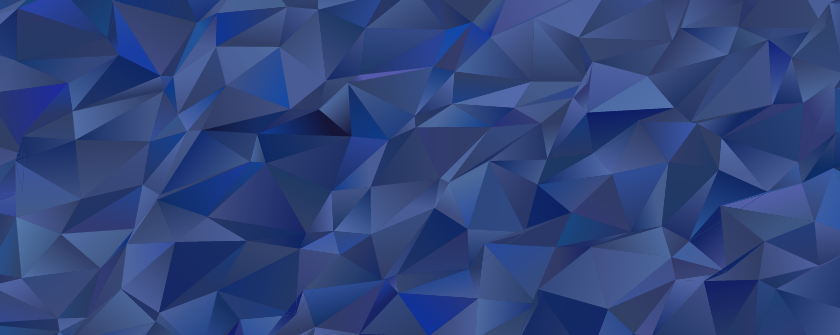 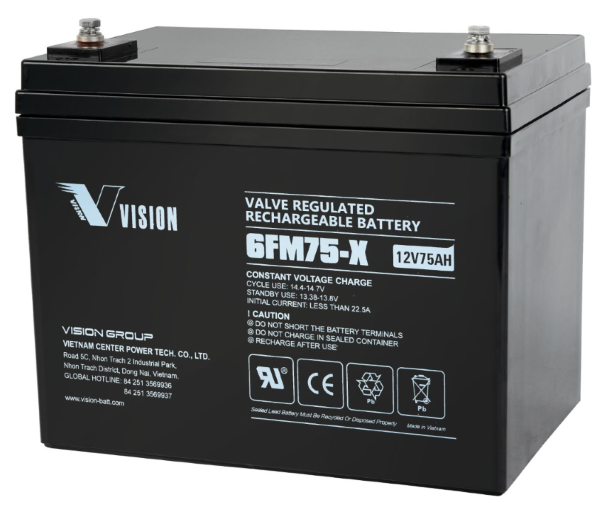 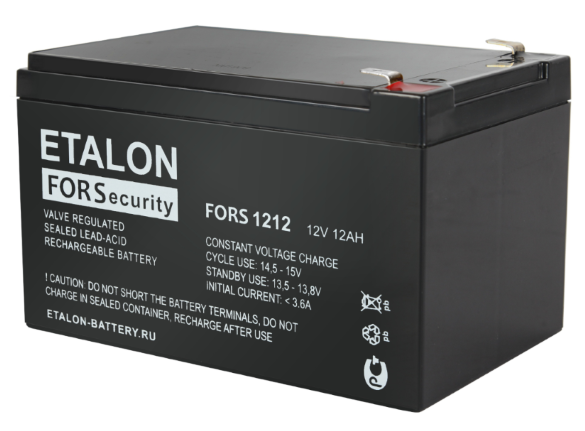 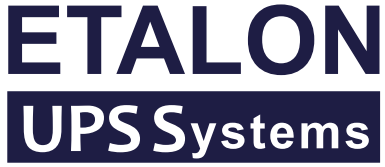 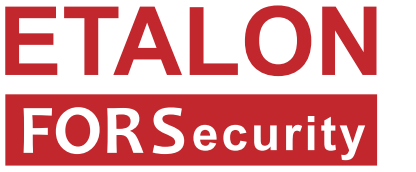 Стационарные свинцово-кислотные аккумуляторы для источников бесперебойного питания
Стационарные свинцово-кислотные аккумуляторы для систем сигнализации, аварийного освещения, пожарной безопасности, электроприборов
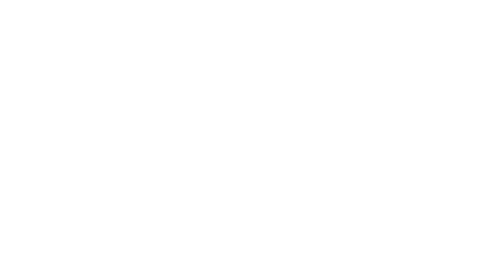 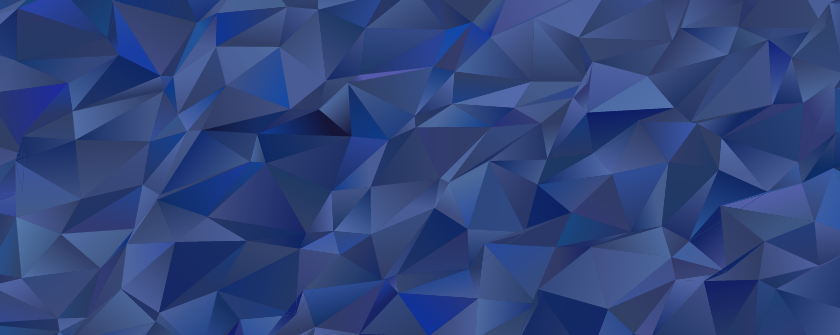 ПРЕИМУЩЕСТВА
Выгодная альтернатива текущим предложениям на рынке
Перспективные бренды с рекламной поддержкой
Стабильное качество аккумуляторов – выбор лучших заводов-производителей
Проверенный ассортимент, покрывающий потребности основных сегментов рынка стационарных AGM батарей 
Наиболее востребованные типоразмеры
Проверенный ассортимент, покрывающий потребности двух основных сегментов рынка стационарных AGM батарей
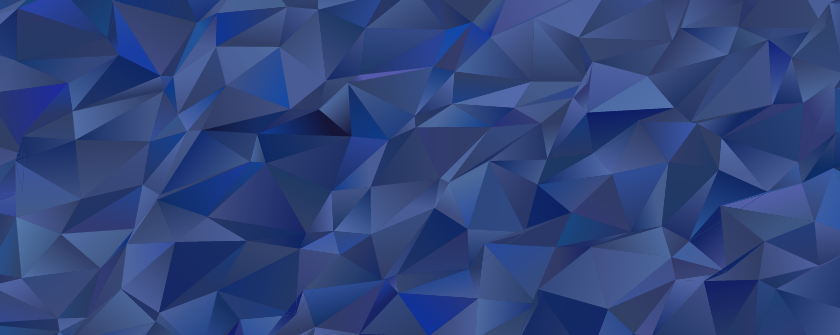 ПРИМЕНЕНИЕ
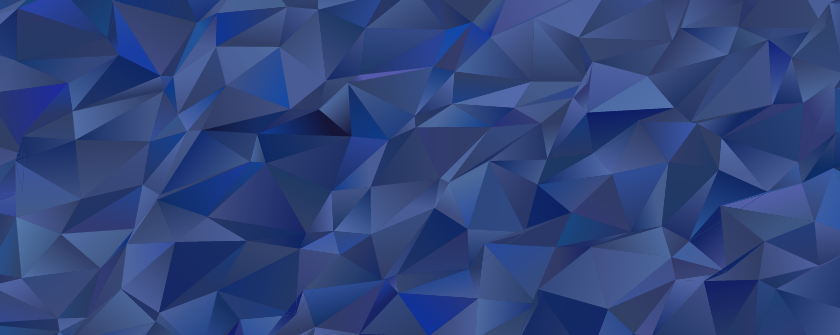 Премиальный бренд в сегменте акб для ОПС
АКБ  ETALON FORS
Ответ на сложившийся дефицит качественных аккумуляторов в этом сегменте
ETALON FORS
Основные конкуренты: DT, GS
По результатам испытаний, показатели выше эконом-линеек сегмента ИБП (DTM, CK, GP)
ETALON FORS
Эталонные аккумуляторы для резервного электропитания приборов, систем охранной и пожарной сигнализации

Расчетный срок службы: 
для моделей до 26 Ач - до 5 лет
для моделей 40 - 100 Ач - до 10 лет

Аналог DT, 
при этом тесты показывают 
результаты, близкие к DTM и GP
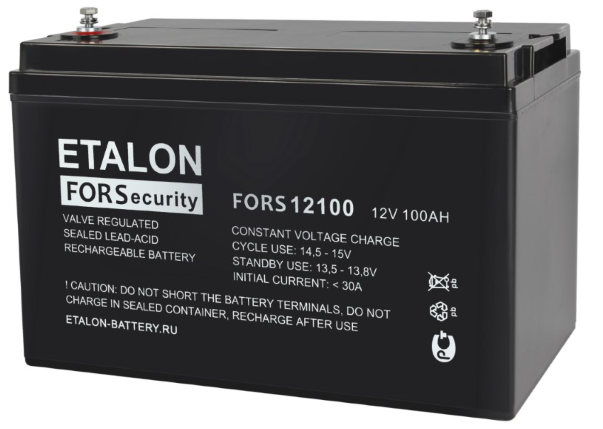 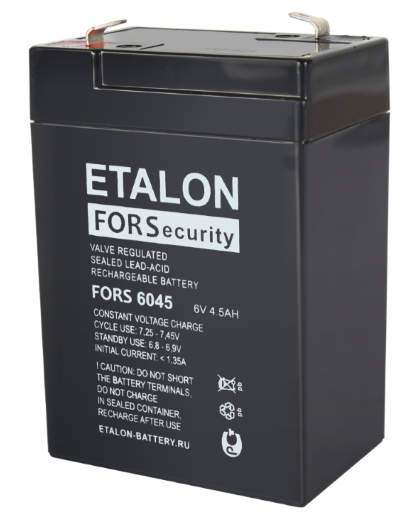 6В 4.5Ач; 12В: 1.2, 2.2, 4.5, 7, 12, 18, 26, 40, 65, 100 Ач
Наиболее востребованные типоразмеры,
выбранные по критериям самой высокой оборачиваемости – 
залог всегда свежей продукции
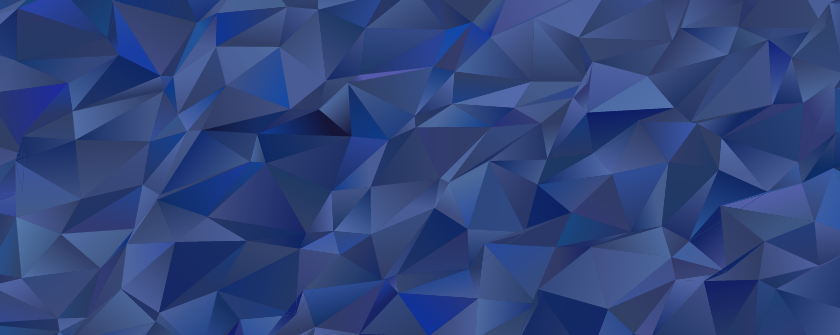 АКБ  ETALON FS
ETALON FS
ETALON FS
Базовая линейка для резервного электропитания приборов, систем охранной и пожарной сигнализации

Расчетный срок службы: 
для моделей до 26 Ач - до 3 лет
для моделей 40 - 100 Ач - до 6 лет

Аналог SF, FB
при более низкой оптовой цене
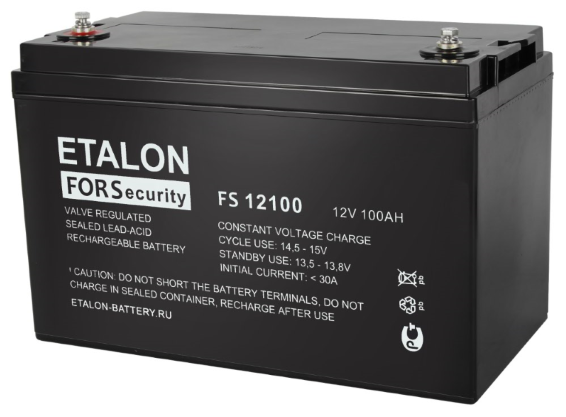 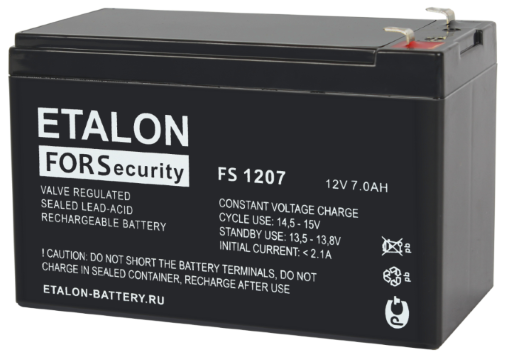 12В: 1.2, 2.2, 7, 12, 18, 26, 40, 65, 100 Ач
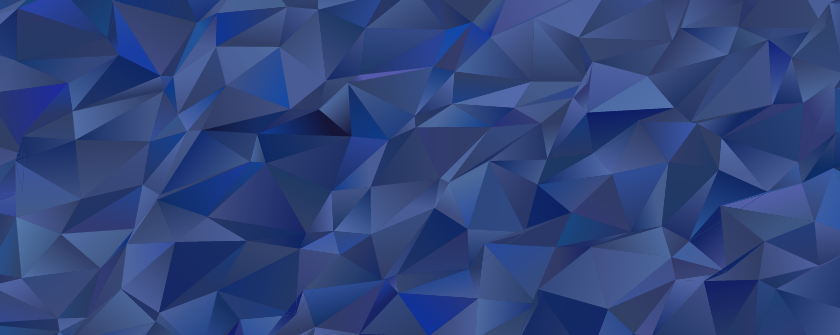 ДОЛЯ РЫНКА
ETALON - в перспективе бренд №1 на рынке охранно-пожарных систем
НАШ ПРОДУКТ - АККУМУЛЯТОРЫ
*Данные ВЭД за 4 кв. 2019 г.
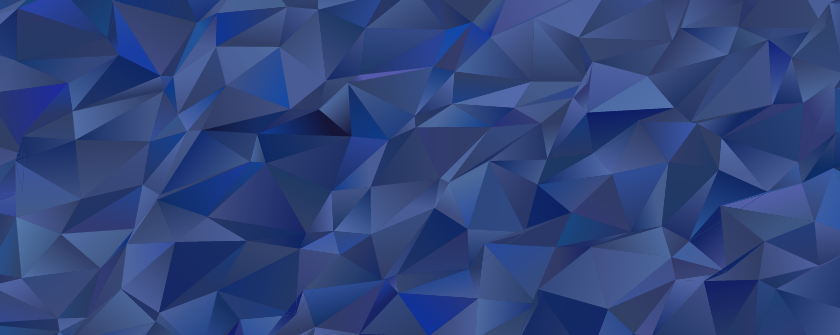 АКБ  VISION CP
5-летние аккумуляторы известного концерна VISION GROUP для UPS систем
VISION CP
VISION CP
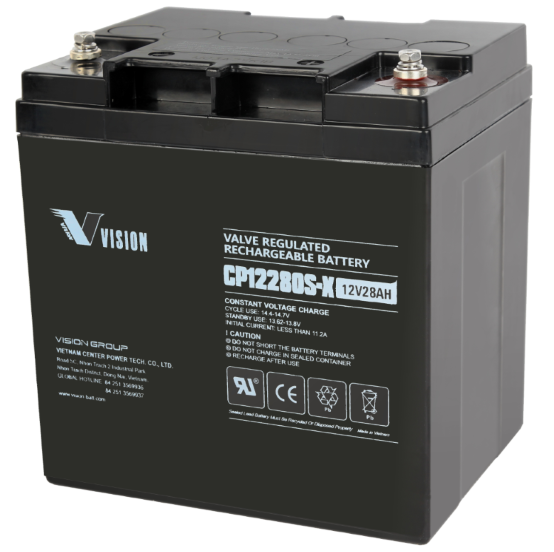 Серия VISION CP спроектирована под применение в источниках бесперебойного питания
Расчетный срок службы: 5 лет
Аналог DTM, HR, GP
Стабильность качества гарантирована производителем: Vision Group является ведущим мировым поставщиком решений для UPS APC by Schneider-Electric, Vertiv, EAST, HUAWEI.
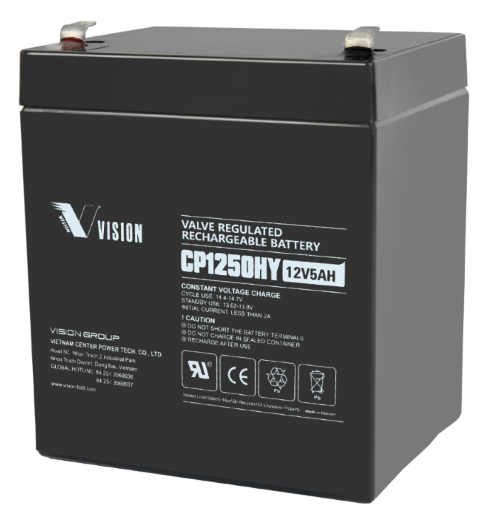 12В: 5, 7, 9, 12, 17, 28 Ач
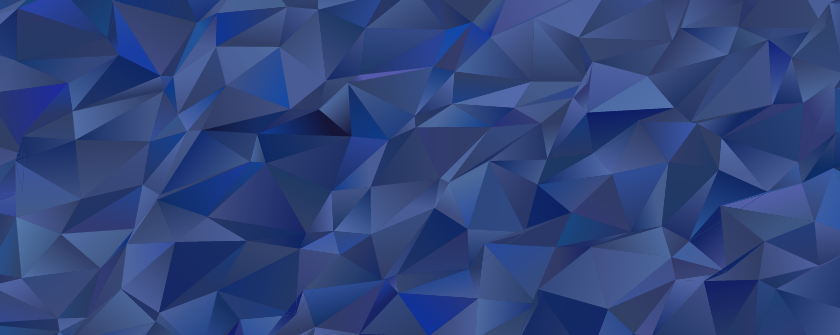 АКБ  VISION FM
10-летние аккумуляторы известного концерна VISION GROUP для UPS систем
VISION FM
VISION FM
Серия VISION FM спроектирована под применение в мощных системах бесперебойного питания
Расчетный срок службы: 10 лет
Аналог DTM L, HRL, GPL
Стабильность качества гарантирована производителем: Vision Group является ведущим мировым поставщиком решений для UPS APC by Schneider-Electric, Vertiv, EAST, HUAWEI.
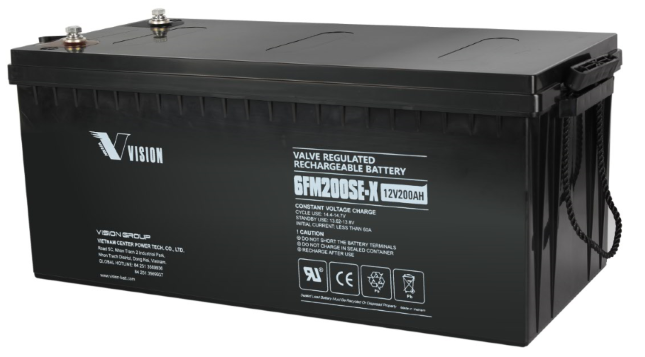 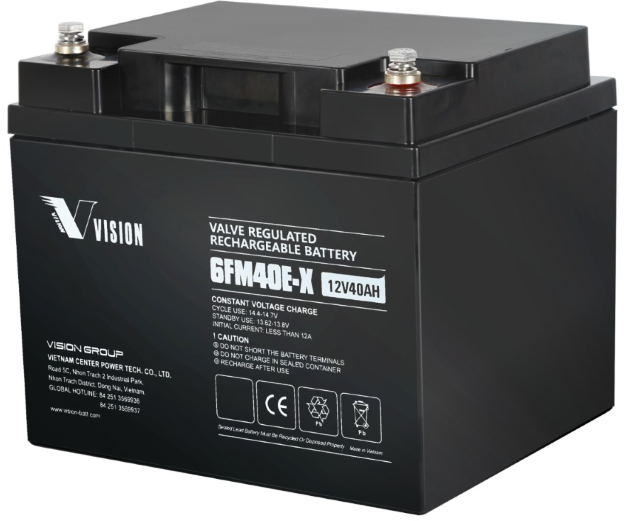 12В: 40, 65, 75, 100, 200 Ач
ГОТОВЫНАЧАТЬ СОТРУДНИЧЕСТВОСЕГОДНЯ
Документация, расчеты, рекламные материалы уже готовы!
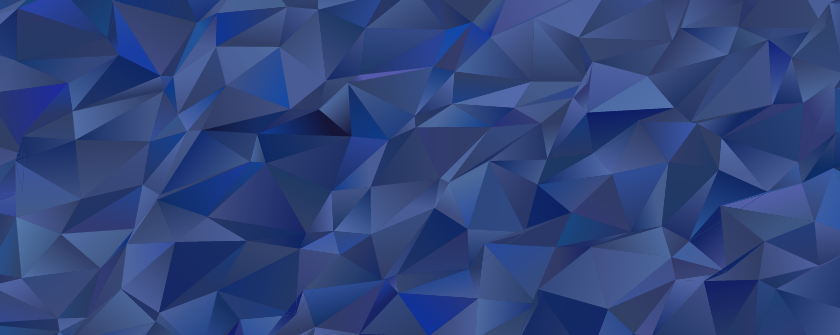 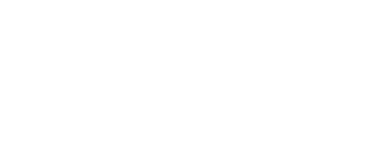 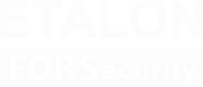